ELEŞTİRİ CÜMLELERİ
Bir yapıtın, bir insanın veya bir durumun doğru ya da yanlış yönlerini belirten cümlelerdir. Eleştiri, olumlu eleştiri ve olumsuz eleştiri olmak üzere ikiye ayrılır.
Örnek
Konuları açık ve anlaşılır bir dille ele almış.
Hakem, son maçı çok iyi yönetti.
Yukarıdaki cümlelerde hoşa giden yönler belirtildiğinden olumlu eleştiri yapılmıştır.
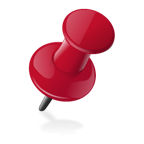 Bu firmanın ürünleri eskisi kadar kaliteli değil.

Kimi öyküleri, öykü olmaktan çok köşe yazısıdır.
Yukarıdaki cümlelerde de hoşa gitmeyen, eksik görülen yönler belirtildiğinden olumsuz eleştiri yapılmıştır.
ÖZ ELEŞTİRİ CÜMLELERİ
Bir kişinin kendi davranışları üzerinde yürüttüğü yargıları içeren cümlelerdir.
Örnek
Zamanı iyi kullanmadığım için sınavda başarısız oldum.
On dört yaşına geldim ama hâlâ güzel yazmayı öğrenemedim.
Düşünmeden konuşarak arkadaşımın kalbini kırdım.